Fractional funds
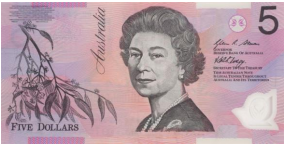 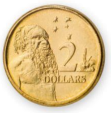 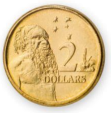 Image credits: Alamy Stock Photo/Ben Molyneux, Alamy Stock Photo/Eye-Stock, Alamy Stock Photo/Melissa Jooste, Alamy Stock Photo/Eye-Stock,
Image credit: Istock.com/hddigita
Fractional funds warm-up
Maths battle
Jordan believes that percentages are always out of 100. 
Taylor believes they are not. 

Who is right and why?
Which one doesn’t belong?
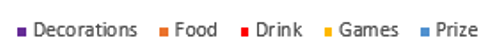 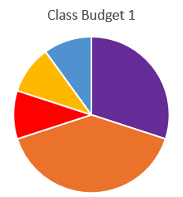 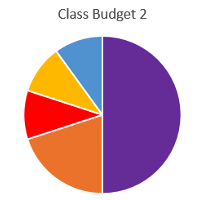 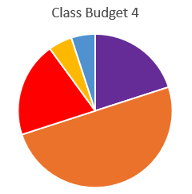 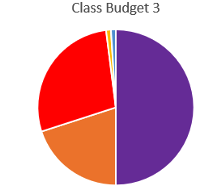 Class party budgets
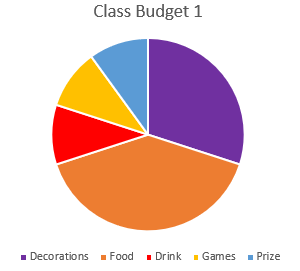 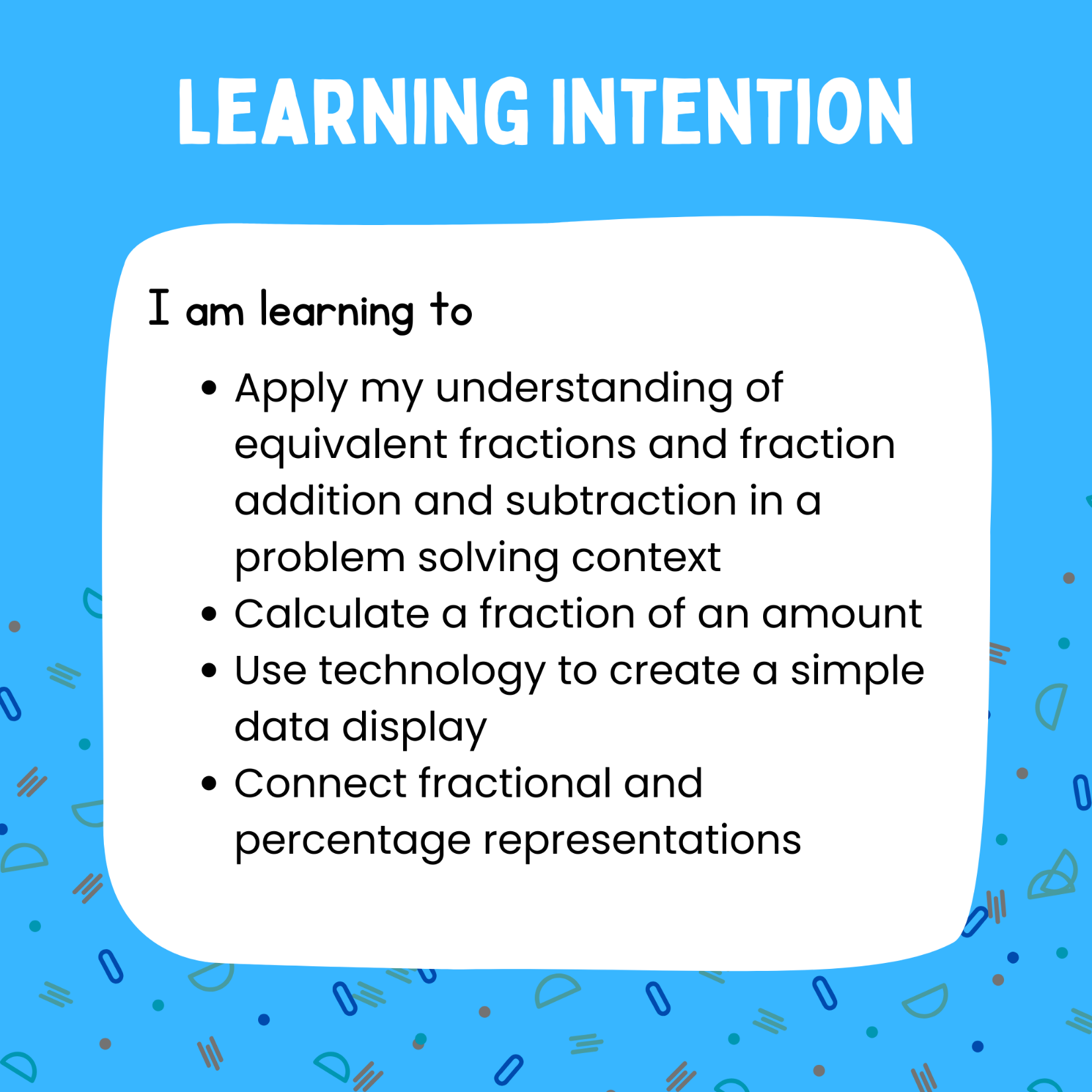 LI
Graphic made in Canva
[Speaker Notes: Graphic made in Canva]
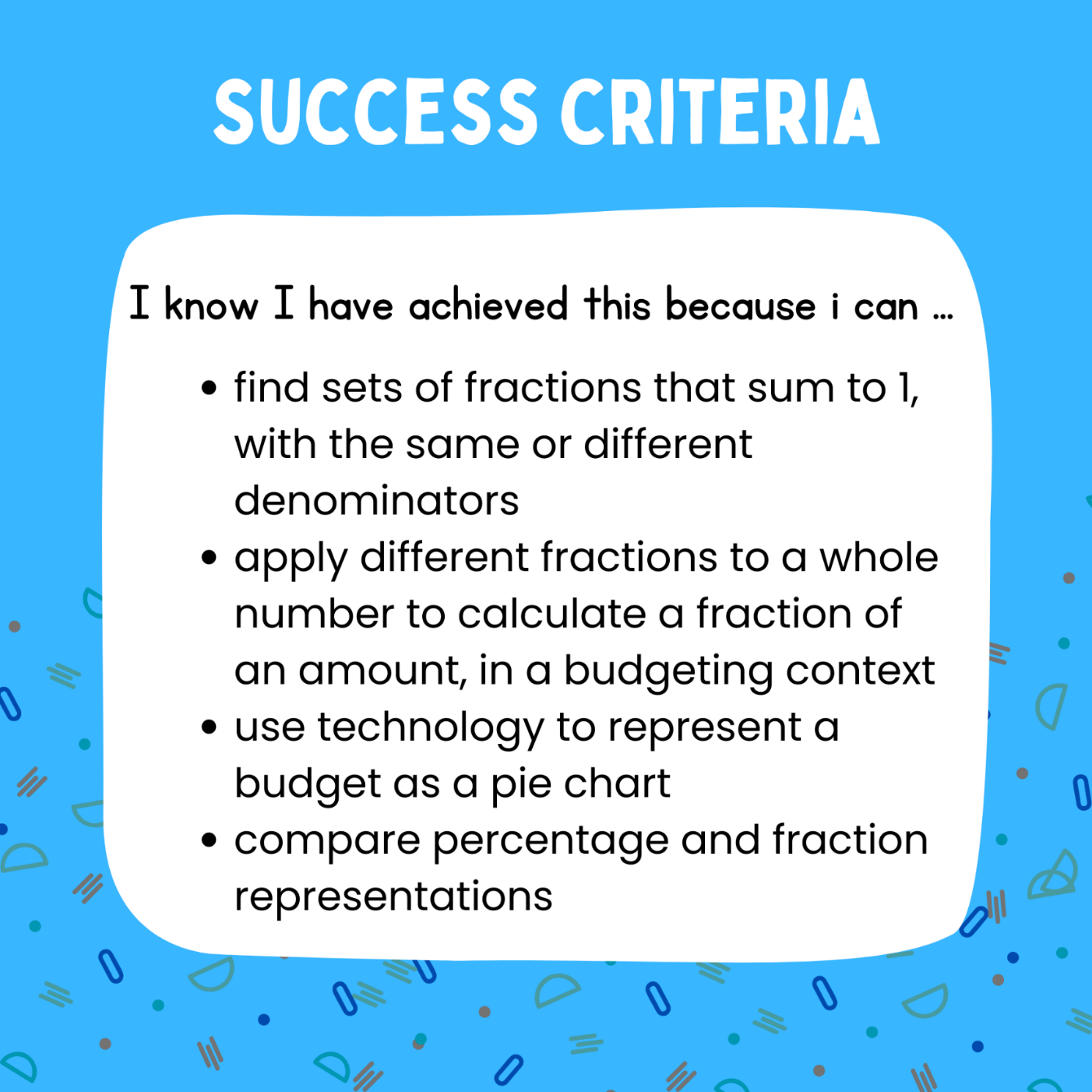 SC
Graphic made in Canva
Problem #4
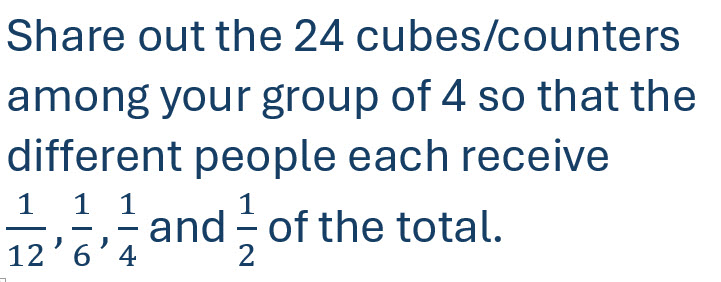 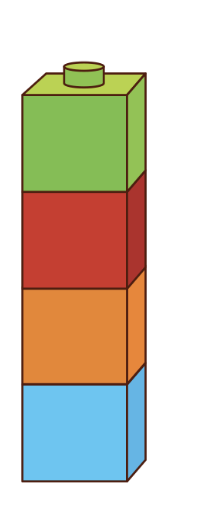 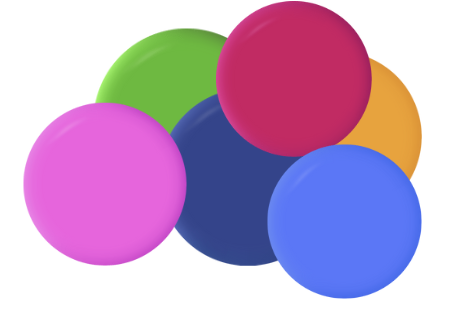 Graphic made in Canva
Fractional funds exit ticket
What percentage do you think these sections represent? Prove your answer using mathematical language.
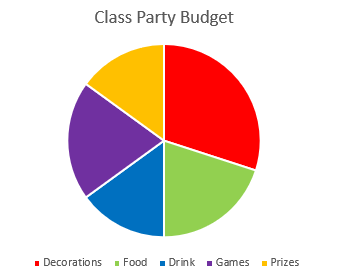 Teachers’ notes
Sullivan and Lilburn (2015) state that ‘good’ questions are those which:
require more than remembering a fact or reproducing a skill
students can learn by answering the questions, and the teacher learns about each student from the attempt
there may be several acceptable answers.

In his Ted Talk (2010), Dan Meyer gives the following advice:
Use multimedia
Encourage student intuition
Ask the shortest question you can
Let students build the problem
Be less helpful

This time should be a safe maths space for students to share potential thoughts/answers without judgement. 
Using this information as a general guide, pose this problem to your class and take on the role of facilitating- posing questions, giving students wait and pause time, allowing students to share their thoughts with others, and differentiating as required for all students to be challenged within their zone of proximal development. Take time at the end of the activity to summarise students’ thoughts, their progress in thinking and clarify any misconceptions. 

Meyer, D. (2010, March). Math class needs a makeover [Video]. TEDx. 
Sullivan, P. & Lilburn, P. (2015). Open-ended maths activities (2nd Ed). Oxford University Press.